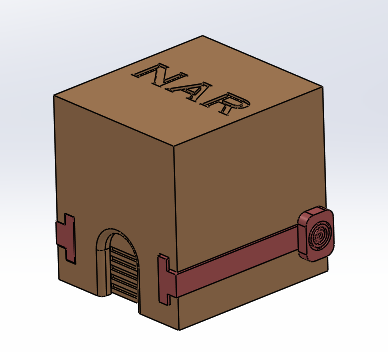 Steps to creating 2D drawings of assemblies
Solidworks Procedures
Explode the Assembly
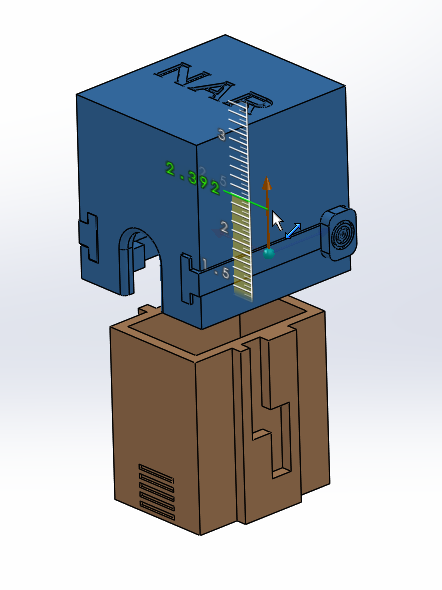 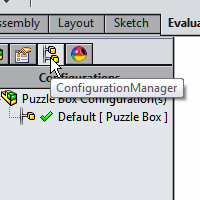 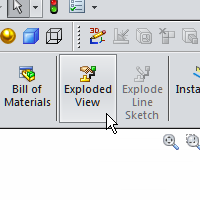 Incorporate into a 2D sheet
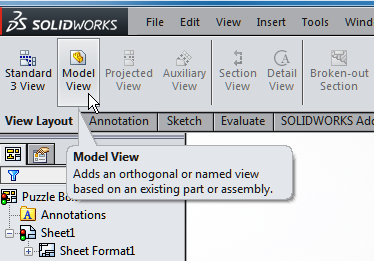 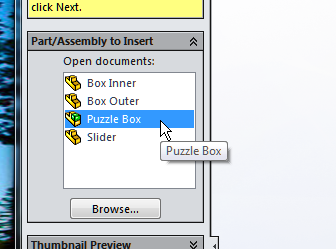 Double Click on your Assyor browse as needed.
[Speaker Notes: References:
Pg 337 Engineering Drawing and Design 3rd Edition by David Madsen et. al.
Pg 109 Fundamentals of Modern Drafting by Paul Wallach
Pg 425 Technical Drawing 9th Edition by Frederick Giesecke et. al.
Pg 701 Technical Graphics Communication 3rd Edition by Gary Bertoline & Eric Wiebe]
Incorporate into a 2D sheet
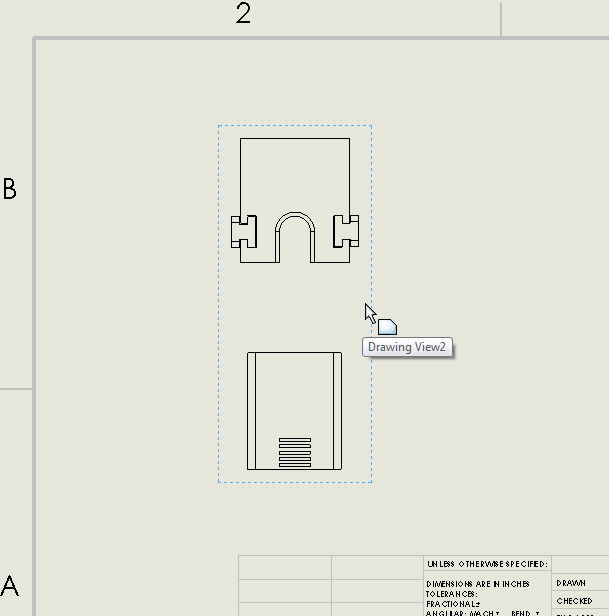 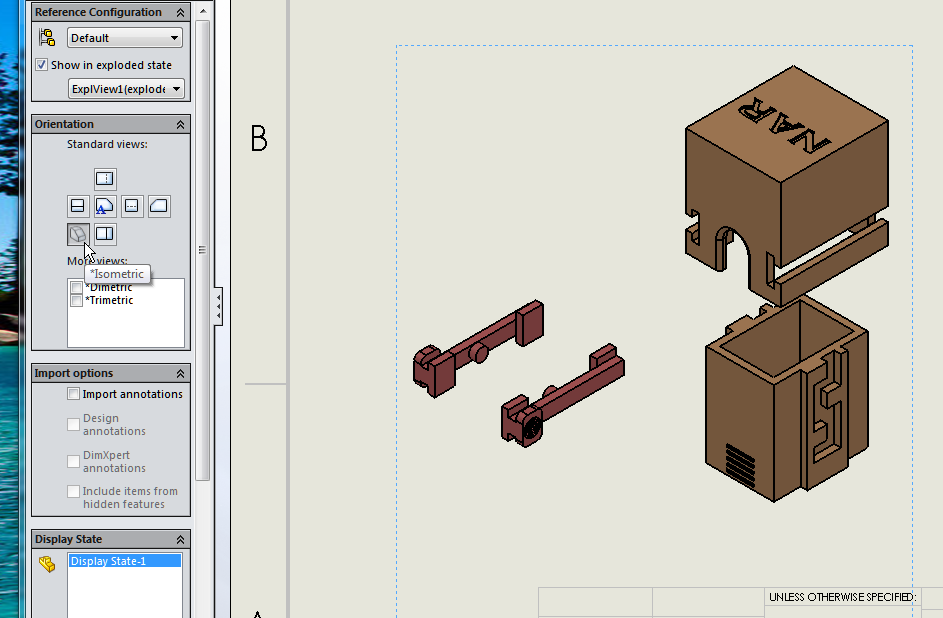 Modify view and appearance
As desired
Place into drawing by
moving and clicking
[Speaker Notes: References:
Pg 337 Engineering Drawing and Design 3rd Edition by David Madsen et. al.
Pg 109 Fundamentals of Modern Drafting by Paul Wallach
Pg 425 Technical Drawing 9th Edition by Frederick Giesecke et. al.
Pg 701 Technical Graphics Communication 3rd Edition by Gary Bertoline & Eric Wiebe]
If your assembly comes in un-exploded...
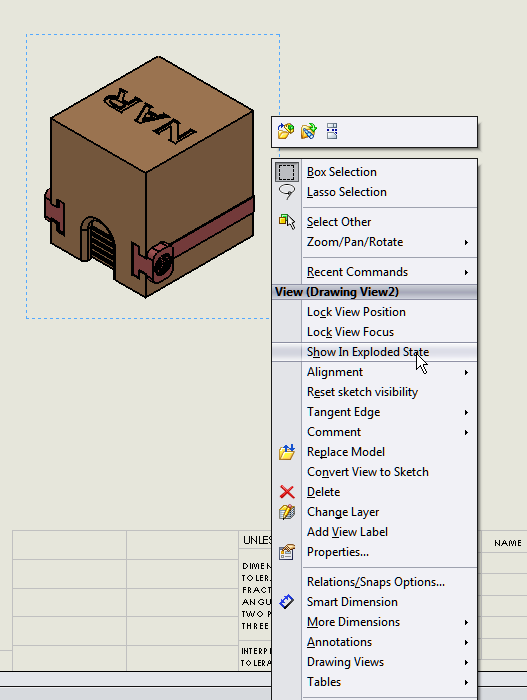 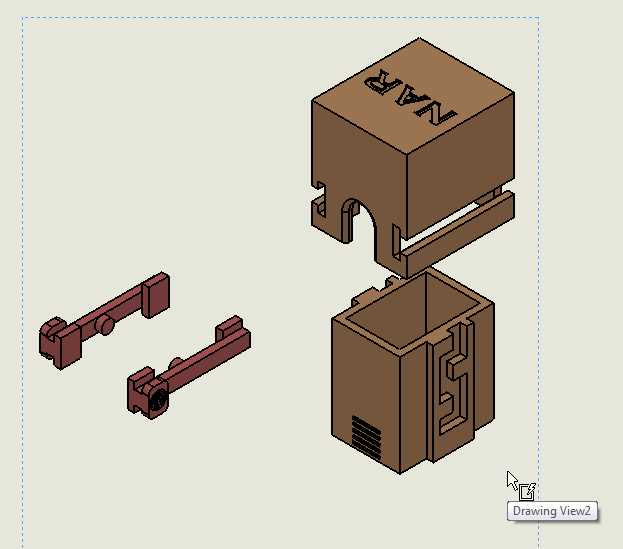 It will then appear exploded.
You can reverse the process...
Right click on view and Select “Show in Exploded State”
[Speaker Notes: References:
Pg 337 Engineering Drawing and Design 3rd Edition by David Madsen et. al.
Pg 109 Fundamentals of Modern Drafting by Paul Wallach
Pg 425 Technical Drawing 9th Edition by Frederick Giesecke et. al.
Pg 701 Technical Graphics Communication 3rd Edition by Gary Bertoline & Eric Wiebe]
Add a BOM (Bill of Materials)
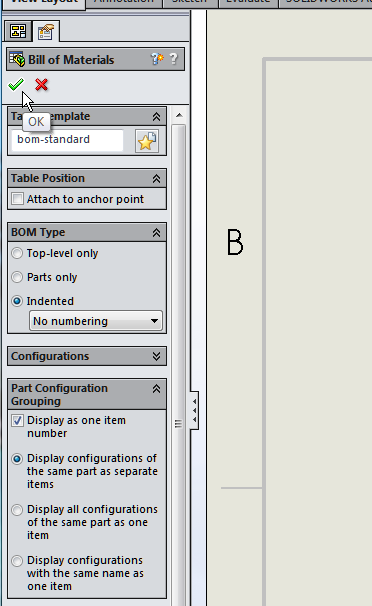 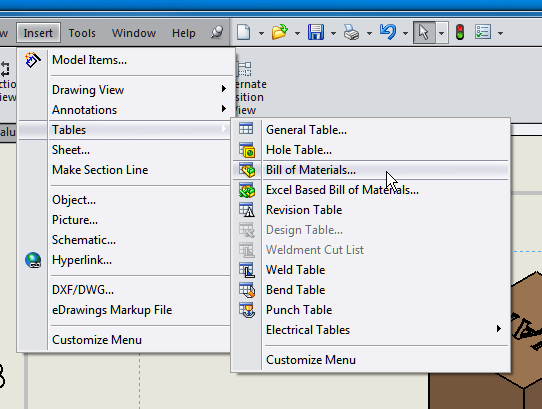 Click on a view and then select Insert-Tables-Bill of Materials
You can modify how the BOM 
will appear, then click OK
[Speaker Notes: References:
Pg 337 Engineering Drawing and Design 3rd Edition by David Madsen et. al.
Pg 109 Fundamentals of Modern Drafting by Paul Wallach
Pg 425 Technical Drawing 9th Edition by Frederick Giesecke et. al.
Pg 701 Technical Graphics Communication 3rd Edition by Gary Bertoline & Eric Wiebe]
Add a BOM (Bill of Materials)
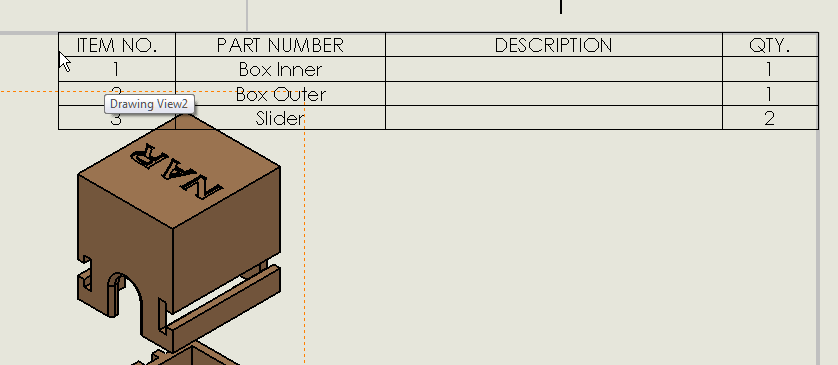 You will then see the BOM which you can place on the sheet.  The upper right corner is a typical location.  Notice that this example has three unique parts, quantity 1 of two, and quantity two of a third.
[Speaker Notes: References:
Pg 337 Engineering Drawing and Design 3rd Edition by David Madsen et. al.
Pg 109 Fundamentals of Modern Drafting by Paul Wallach
Pg 425 Technical Drawing 9th Edition by Frederick Giesecke et. al.
Pg 701 Technical Graphics Communication 3rd Edition by Gary Bertoline & Eric Wiebe]
Add Balloons
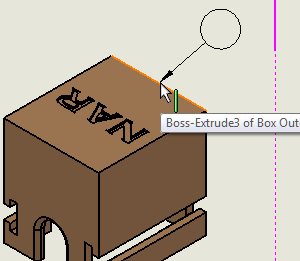 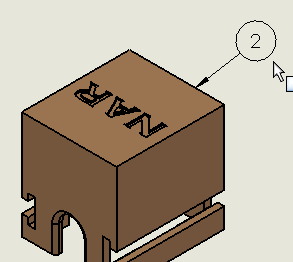 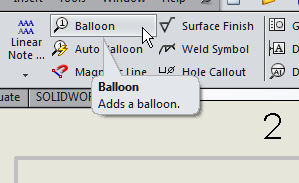 In the Annotation tab click on Balloon
Left click and place the balloon.  Notice the number is coordinated with the BOM.
Now as you move your cursor to an edge of a part, the balloon appears.
[Speaker Notes: References:
Pg 337 Engineering Drawing and Design 3rd Edition by David Madsen et. al.
Pg 109 Fundamentals of Modern Drafting by Paul Wallach
Pg 425 Technical Drawing 9th Edition by Frederick Giesecke et. al.
Pg 701 Technical Graphics Communication 3rd Edition by Gary Bertoline & Eric Wiebe]
Add Balloons
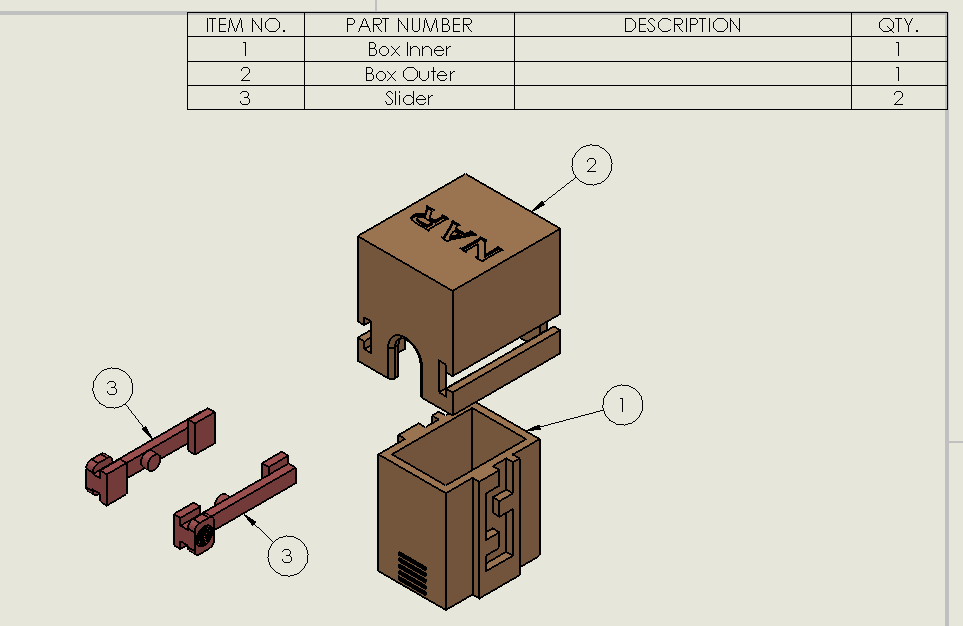 Repeat the process for all parts
[Speaker Notes: References:
Pg 337 Engineering Drawing and Design 3rd Edition by David Madsen et. al.
Pg 109 Fundamentals of Modern Drafting by Paul Wallach
Pg 425 Technical Drawing 9th Edition by Frederick Giesecke et. al.
Pg 701 Technical Graphics Communication 3rd Edition by Gary Bertoline & Eric Wiebe]
Update this sheet’s title block
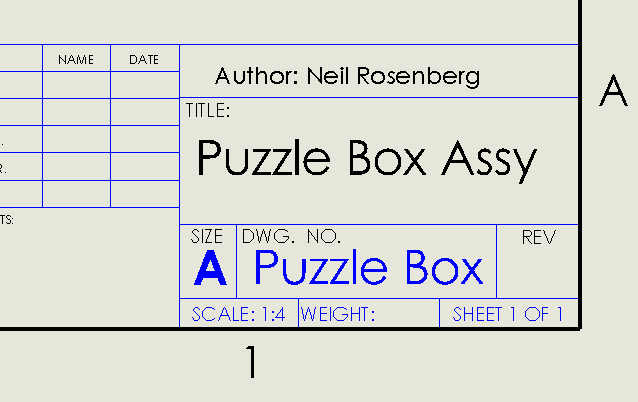 Use Edit Sheet Format to modify title block
Create additional sheets for all parts and other assemblies
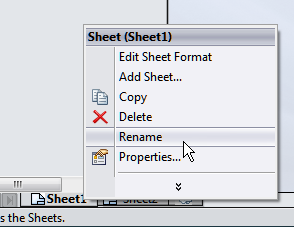 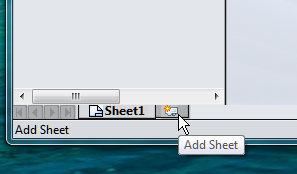 Add sheets as needed...
Rename sheets...
Begin to document each component part
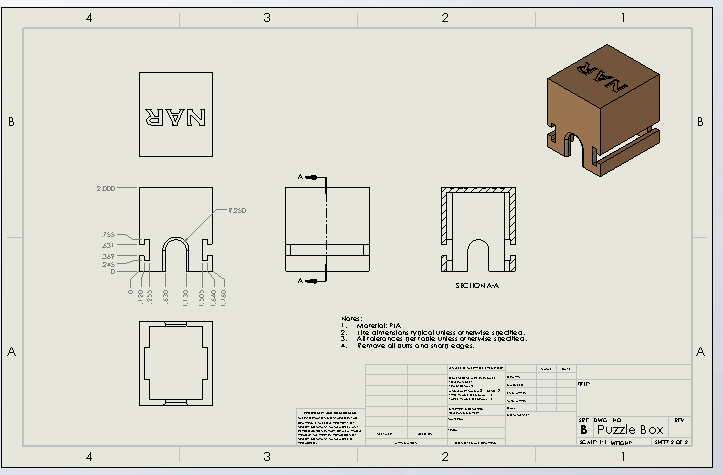 Note: It’s ok to have mixed sheet sizes as shown here.
Make sure you have a “Notes” block as appropriate.
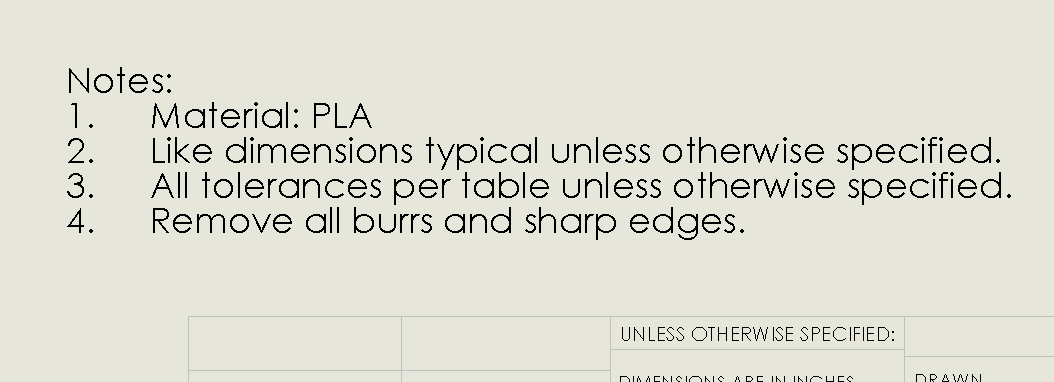 The “Notes” block is how you can share information that may not be obvious, or that isn’t easily shown in other ways.